BuoyCam video on Ocean Data Buoy
<Example, BuoyCam Image>
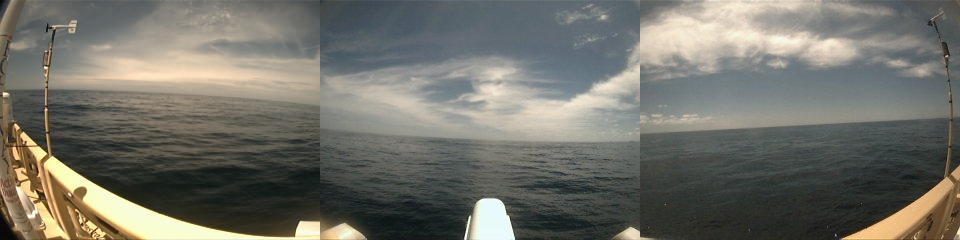 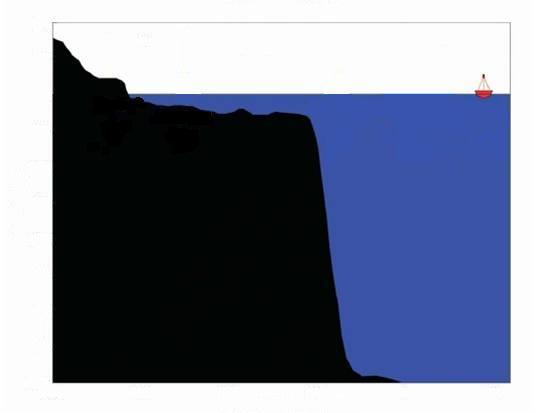 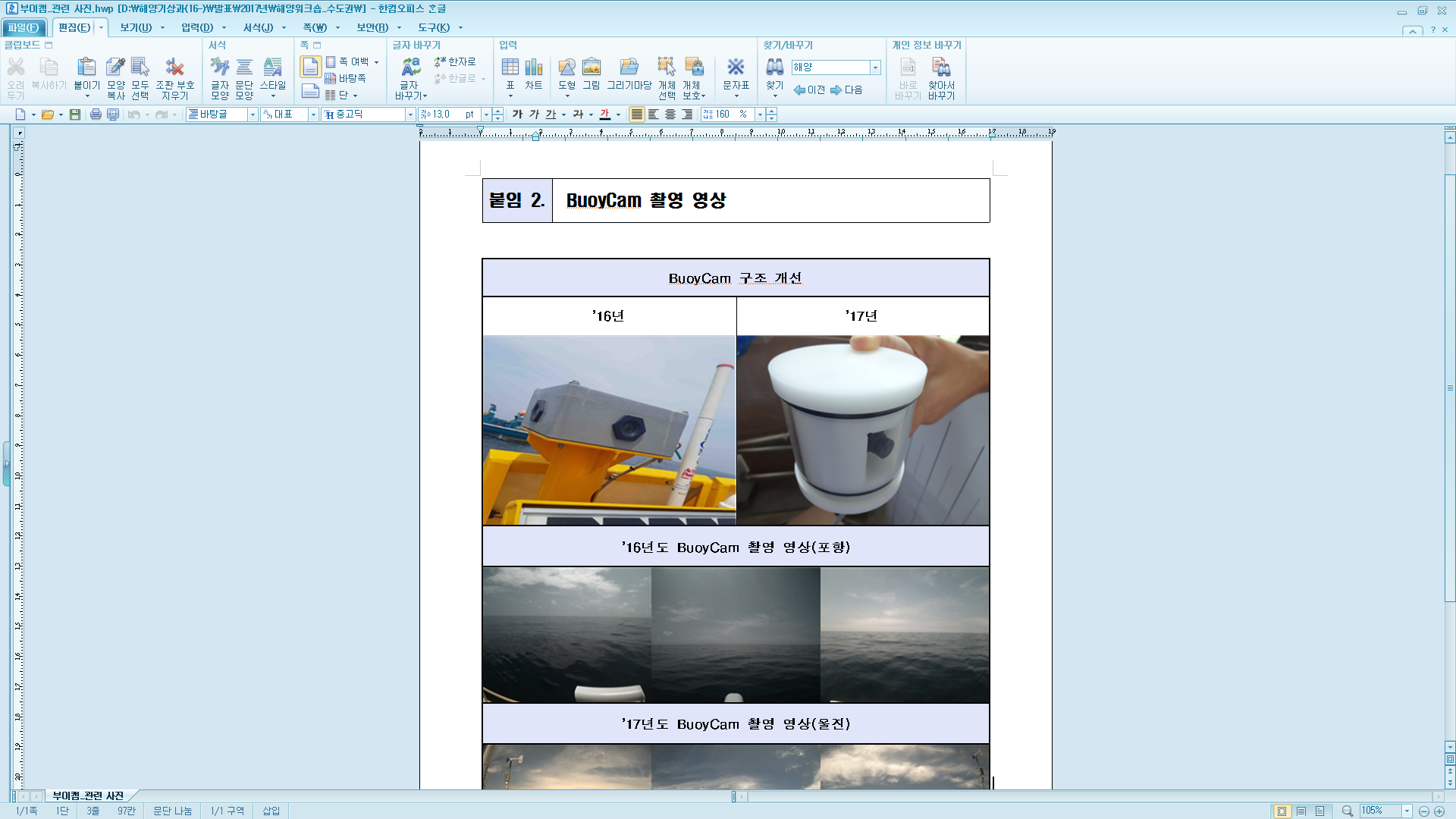 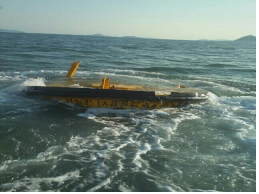 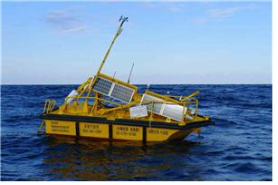